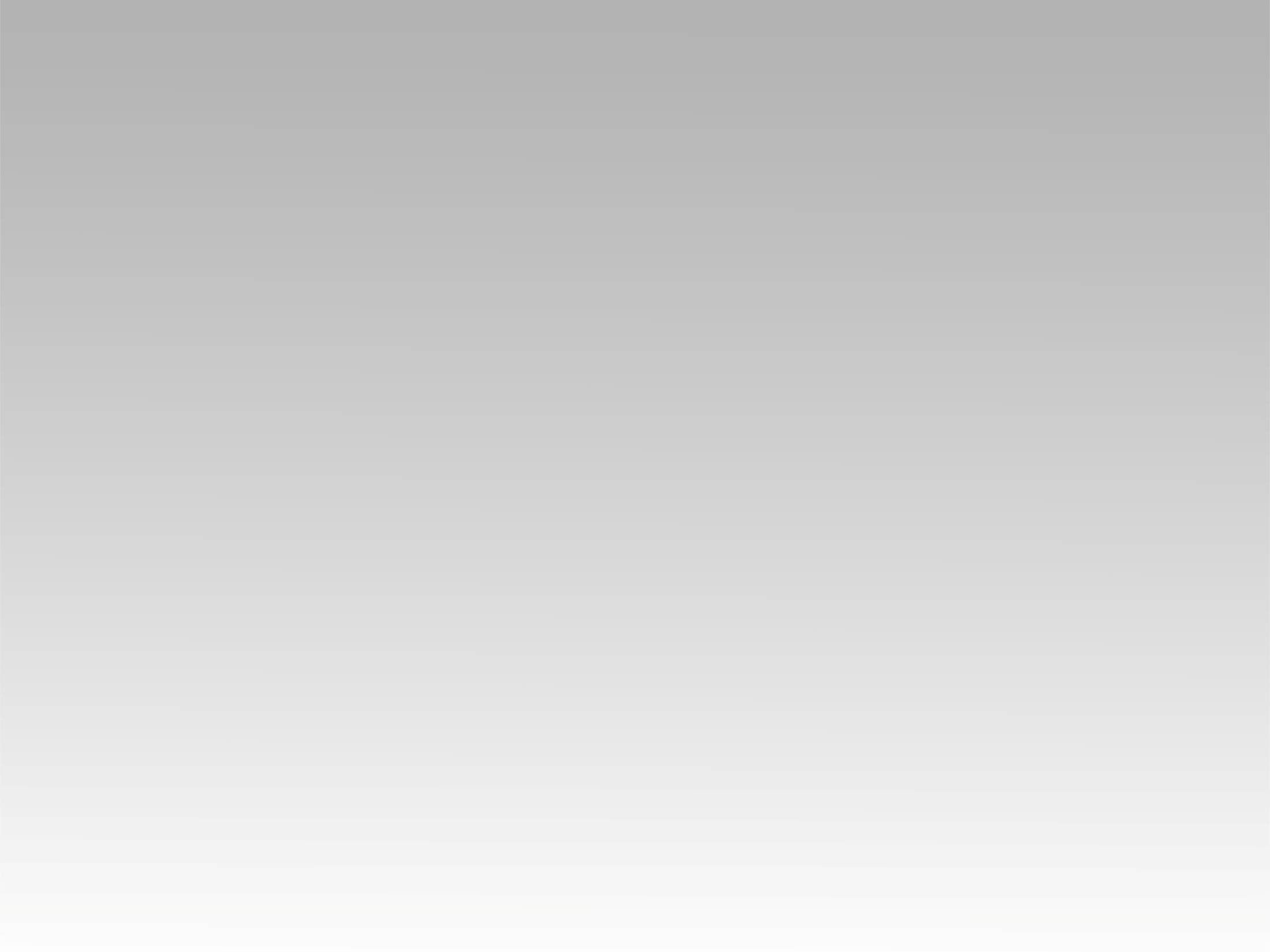 ترنيمة 
إيدك لما تكون مع إيدي
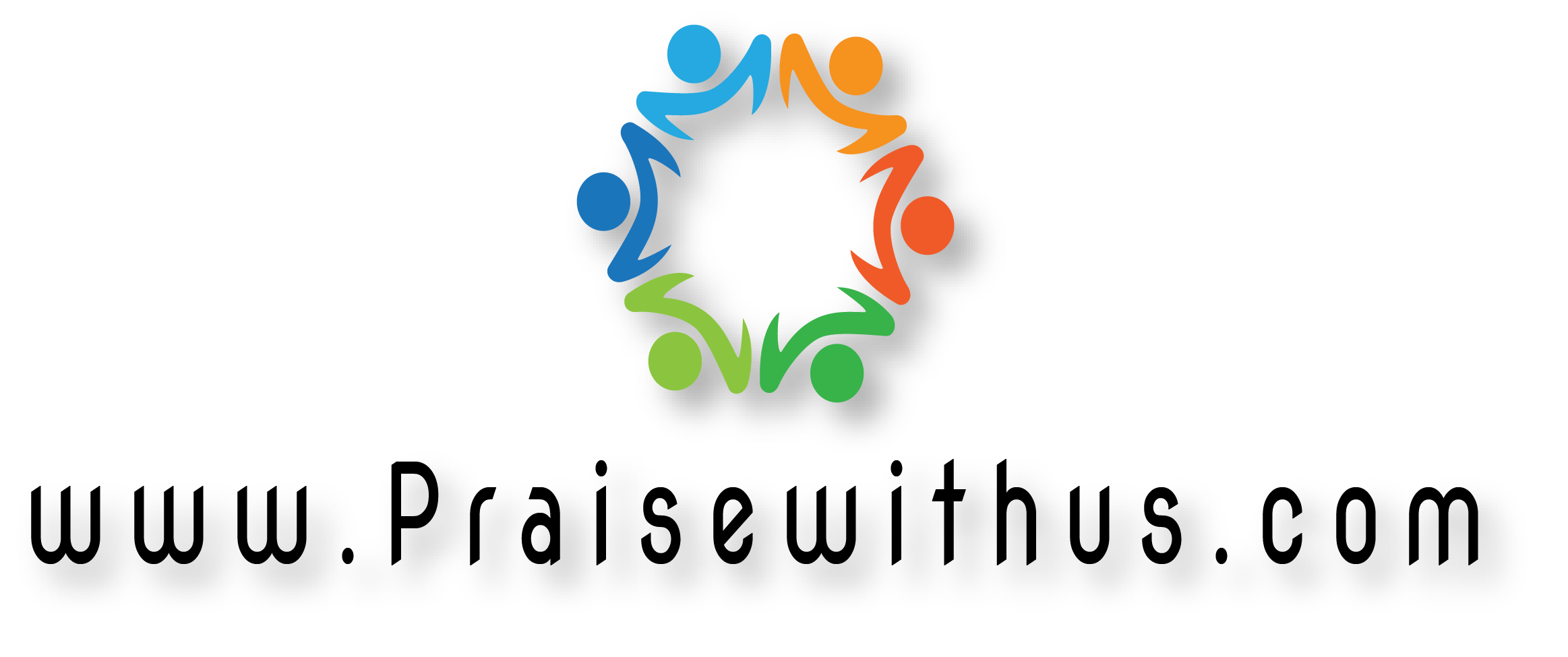 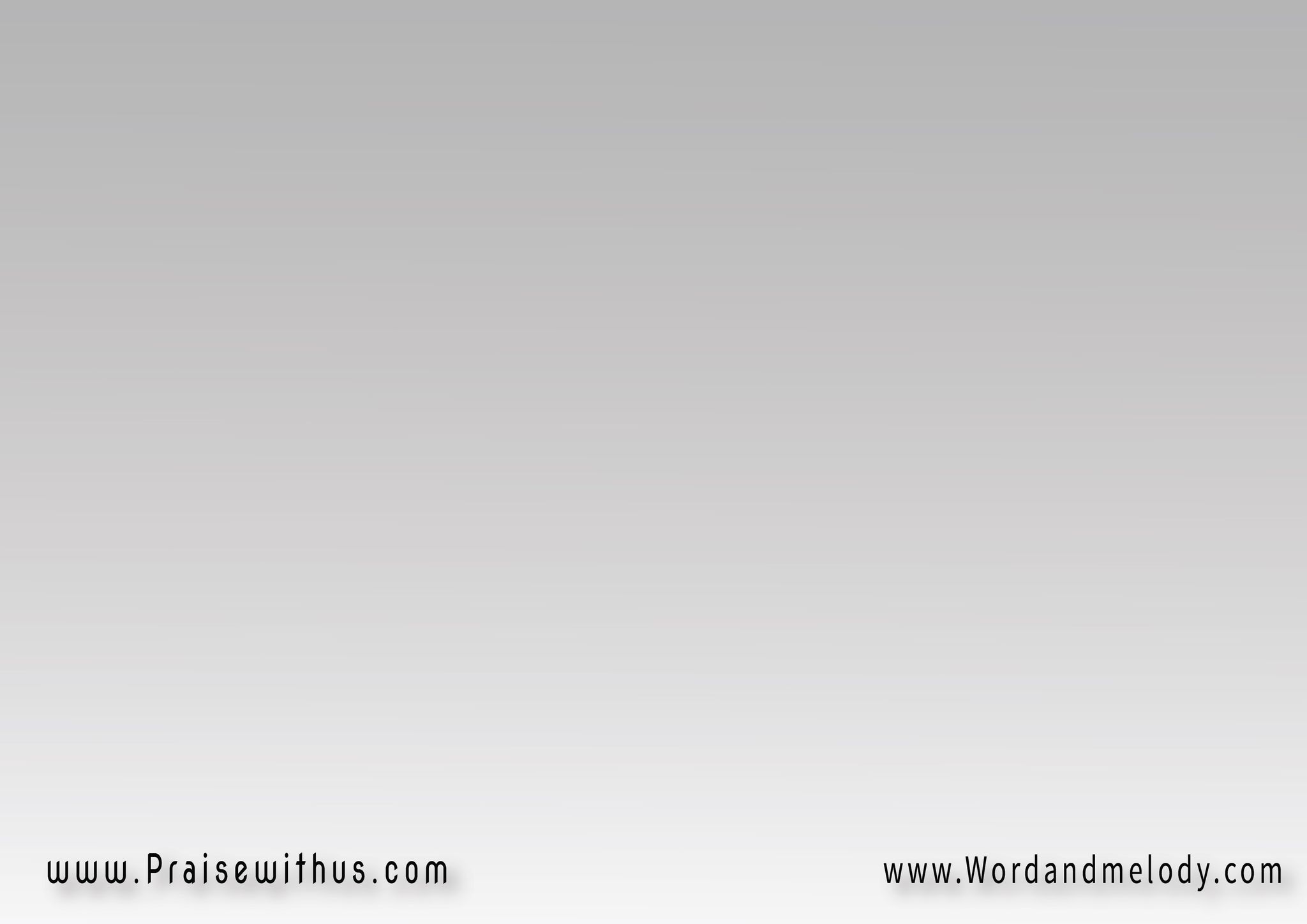 محتاج لإيدك ترفعنيمحتاج لروحك يملانيمحتاج لصوتك يرشدنيمحتاجك يا يسوع
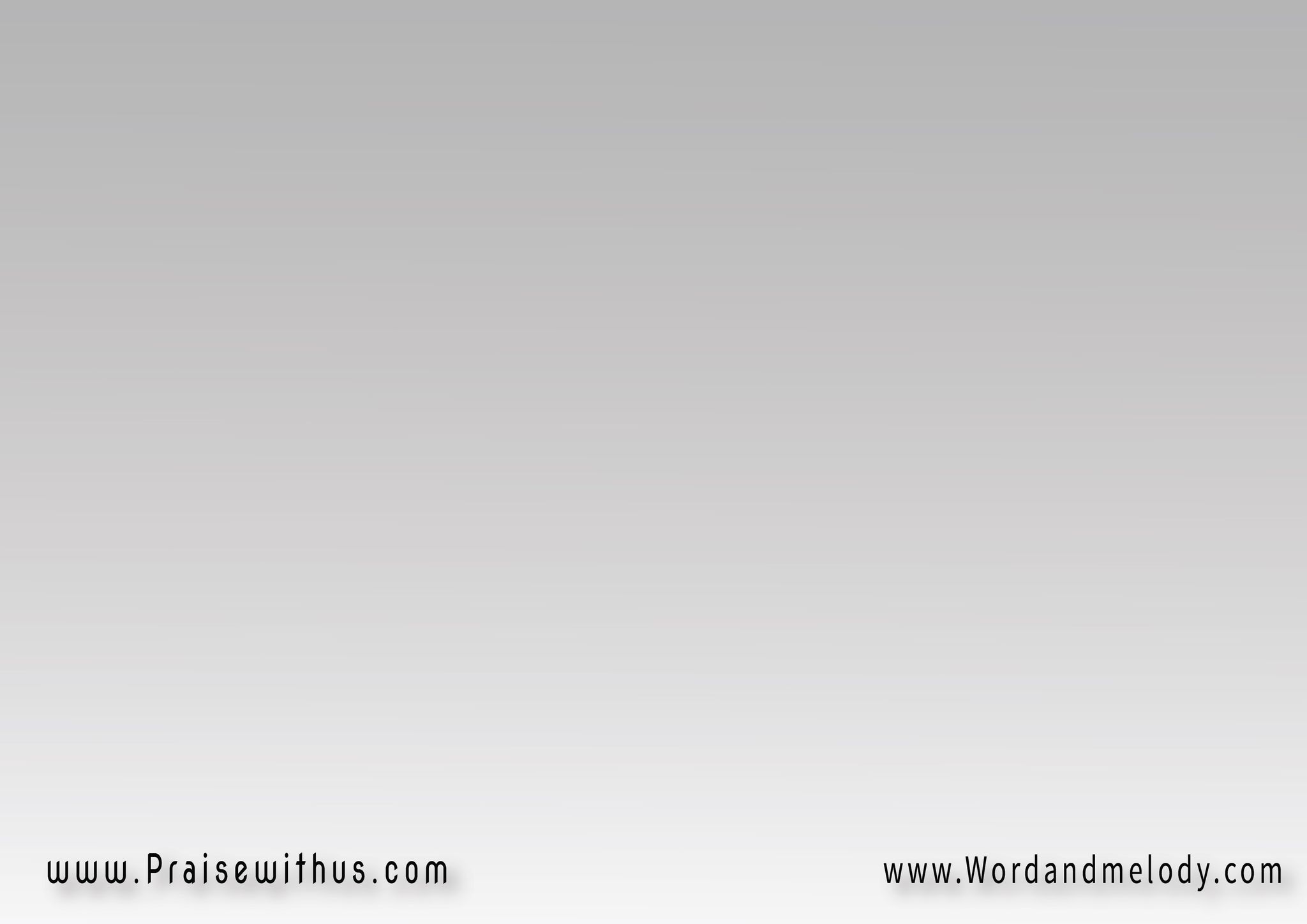 إيدك لما تكون مع إيديبتتحقق آياتوصوتك لما يكون مع صوتيبتقوم الأمواتروحك يحيي يسند يشفيويستخدمني أداه
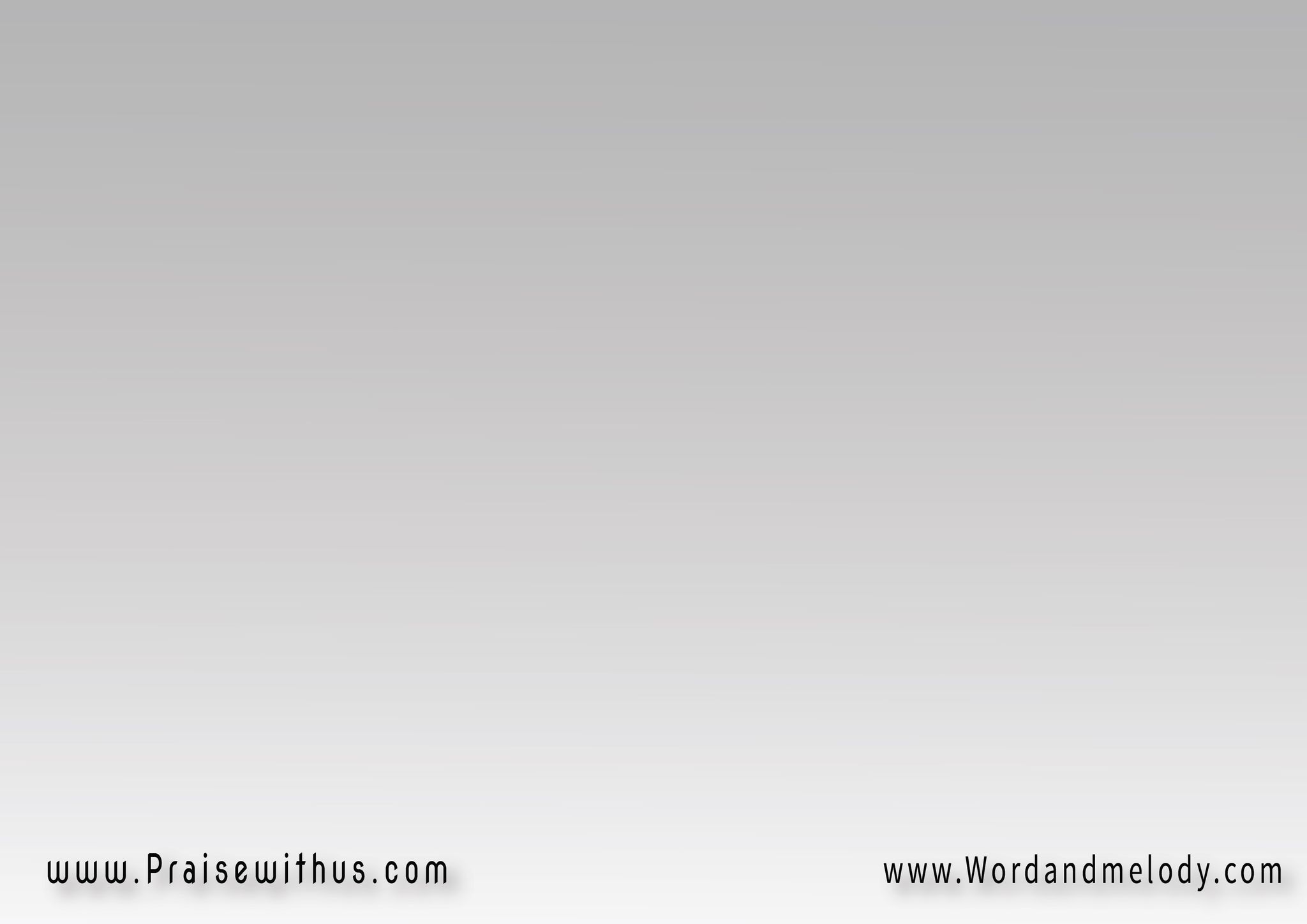 وحدك ربي ما في غيركيرافقني على طولحكمة بتعطي قوة ونعمةأبداً ما بتزولأنا رح أمشي خطوة بخطوةمعاك لو للمجهول
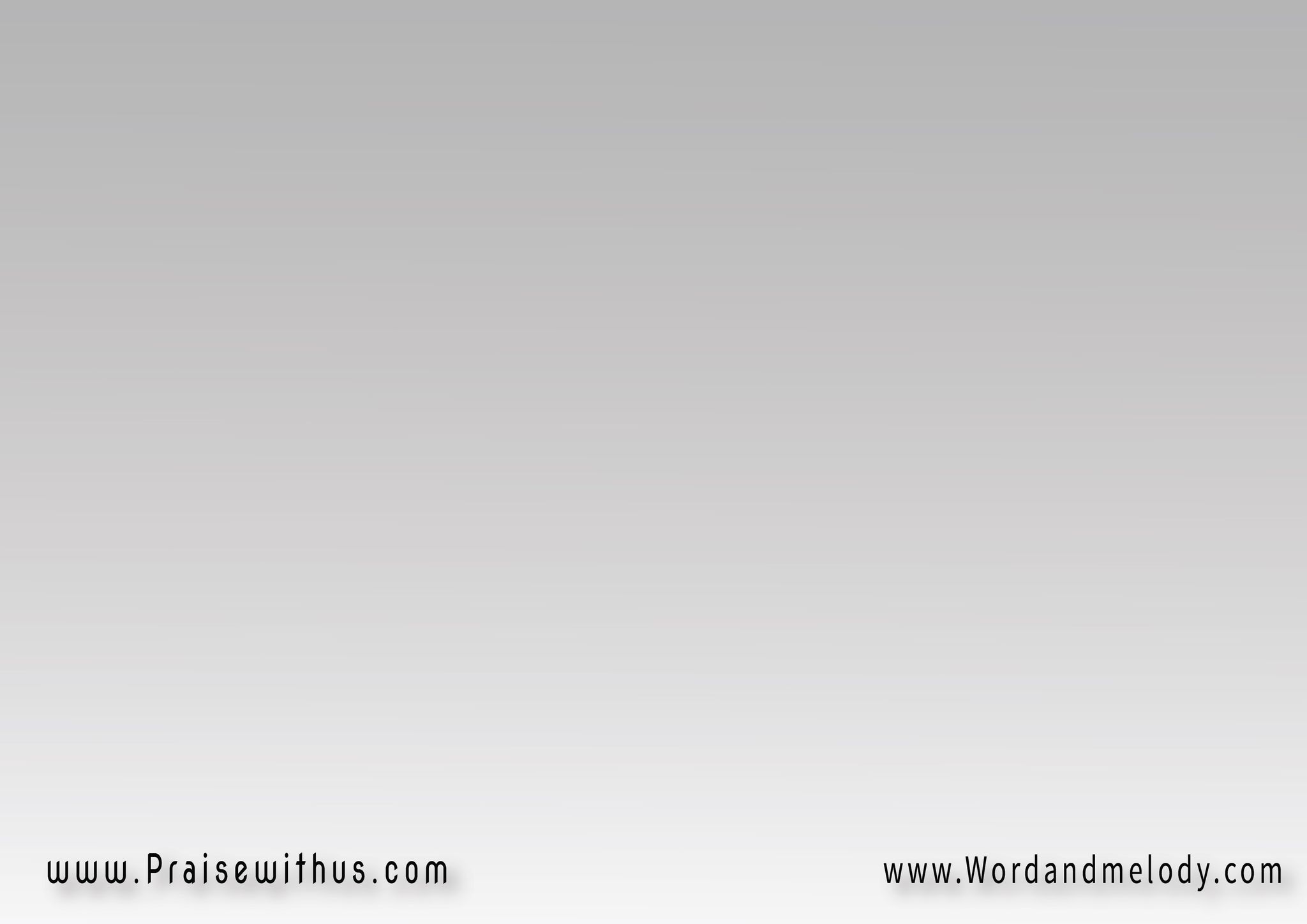 إيدك لما تكون مع إيديبتتحقق آياتوصوتك لما يكون مع صوتيبتقوم الأمواتروحك يحيي يسند يشفيويستخدمني أداه
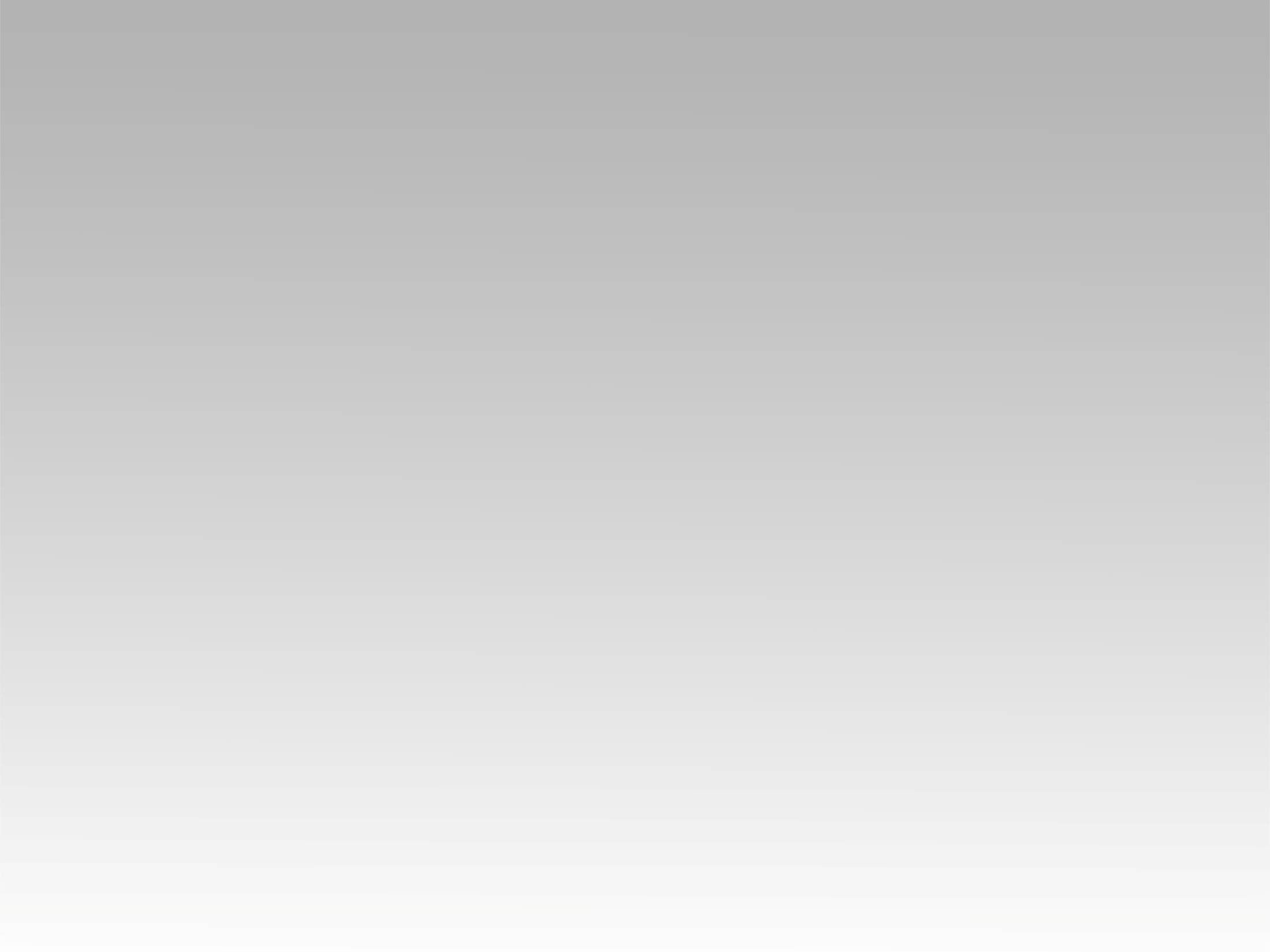 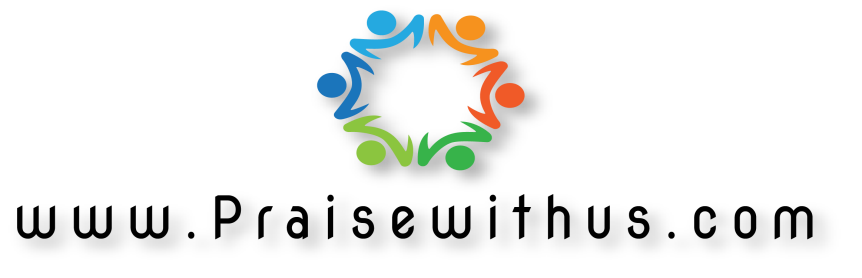